2
4    2 =
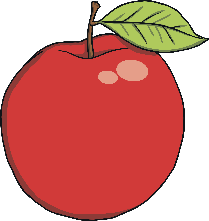 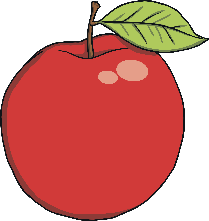 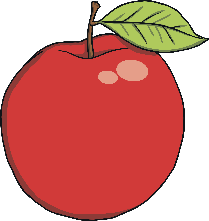 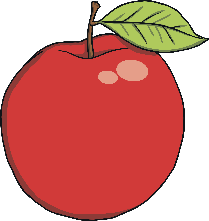 3
5    2 =
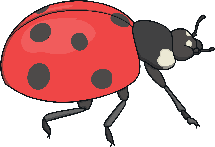 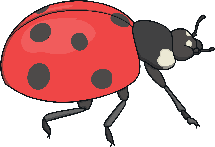 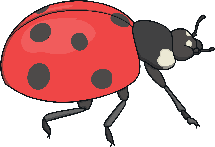 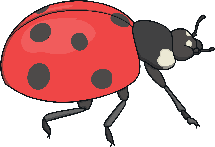 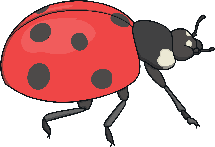 2
6    4 =
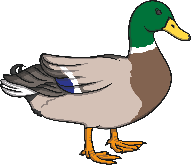 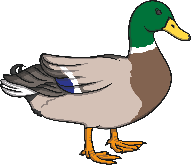 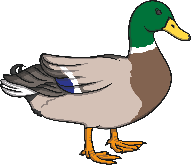 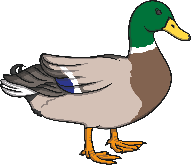 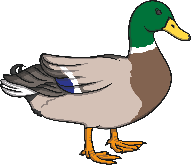 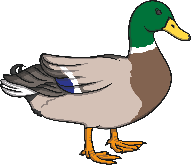 4
7    3 =
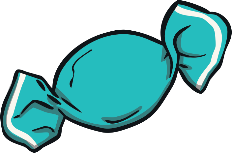 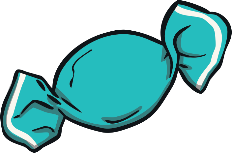 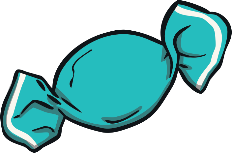 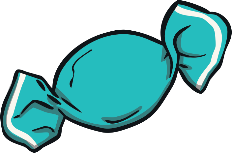 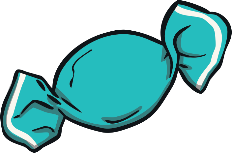 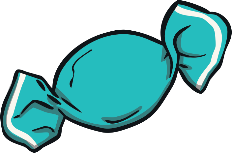 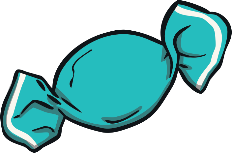 2
8    6 =
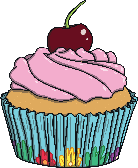 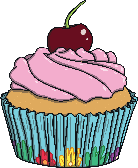 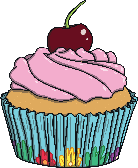 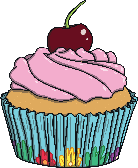 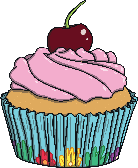 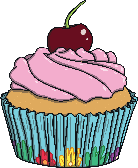 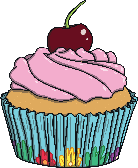 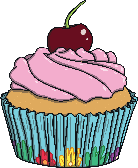 4
9    5 =
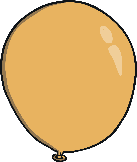 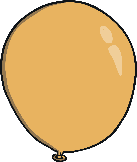 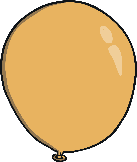 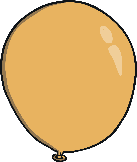 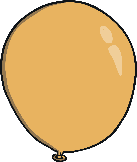 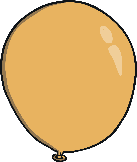 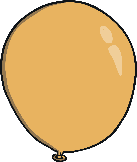 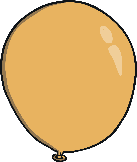 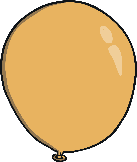 2
10    8 =
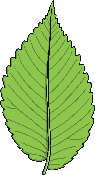 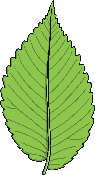 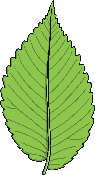 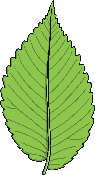 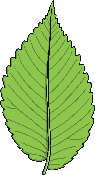 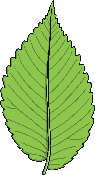 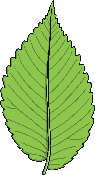 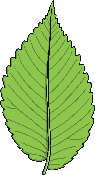 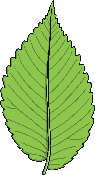 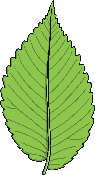